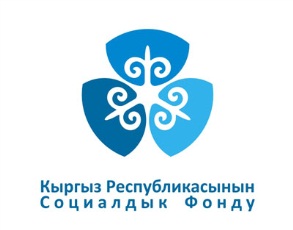 Тарифы страховых взносов для индивидуальных предпринимателей (ИП) и их наемных работников, занятых в текстильном и швейном производствах
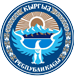 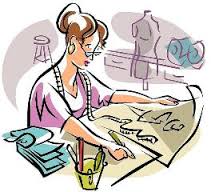 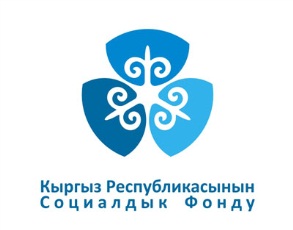 Пенсионная система Кыргызской Республики основывается на страховых принципах. 
	Уплата страховых взносов в Пенсионный фонд дает право на пенсионные выплаты при наступлении старости, инвалидности и потери кормильца. 
	Размер будущей пенсии формируется уже сегодня: учет уплаченных страховых взносов ведется персонально на каждого и размер пенсии зависит от суммы уплаченных страховых взносов
1
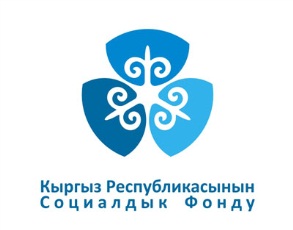 Ставки тарифов страховых взносов для индивидуальных предпринимателей (ИП) текстильного и швейного производств
2
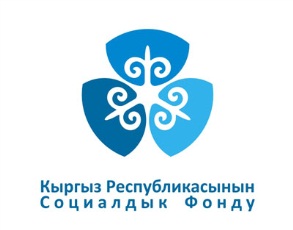 Для наемных работников,  занятых  в  текстильном и швейном производствах  установлены льготные ставки тарифов на уровне 12%, т.е. снижены на  15,25 % от общей ставки 27,25%.
От работодателей – ежемесячно, в размере 6 процентов, исчисленных от 40 процентов размера среднемесячной заработной платы ( далее СМЗ)

Распределение сумм страховых взносов 

 в  Пенсионный фонд - 4,75%
 в ФОМС-  1%
 в ФОТ-  0,25%
От работников – ежемесячно, в размере      6 процентов, исчисленных от 40 процентов размера среднемесячной заработной платы


Распределение сумм страховых взносов

в Пенсионный фонд - 4%
в ГНПФ - 2%
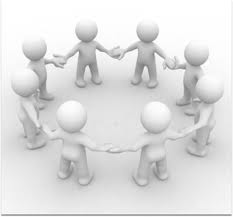 3
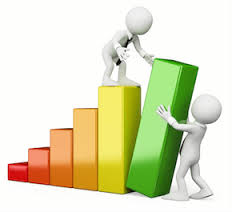 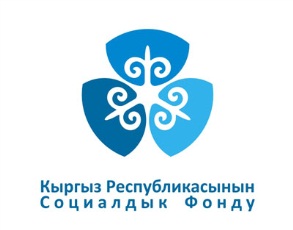 По Закону КР «О тарифах страховых взносов по государственному социальному страхованию» ( в редакции закона № 112 от 29 июня 2017г.)
Расчет уплаты страховых взносов для наемных работников:

Так, например среднемесячная заработная плата по г. Бишкек за 2015 год для исчисления страховых взносов на период с 01.07.2016г. по 31.12.2017г. составит 16527 сом. Уплата страховых взносов составит 793 сом.  (16527*40%* 12%)При условии уплаты страховых взносов :- в течении 20 лет, женщина будет иметь пенсию в размере 7284 сом - в течении 25 лет, мужчина будет иметь пенсию в размере  11668 сом
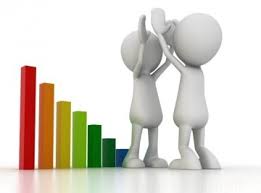 4
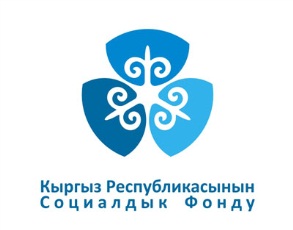 Для ИП работающих на основании добровольного патента:

Установлена ставка тарифа страхового взноса в размере не менее 6% от СМЗ (на уровне 2016 г.). СМЗ для исчисления страховых взносов установлена       на 1 календарный год ( с 1 января по 31 декабря).

Для исчисления страховых взносов применяется СМЗ без учета данных по предприятиям, уровень СМЗ которых на 50 процентов выше СМЗ по республике (далее усеченная СМЗ).

СМЗ представляется Нацстаткомом КР.
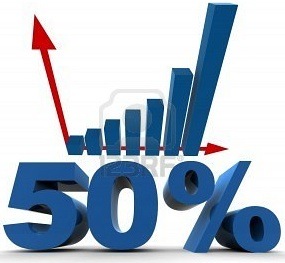 5
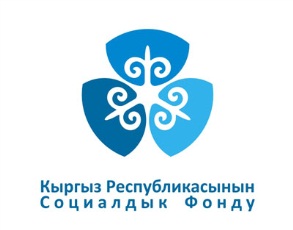 Расчет уплаты страховых взносов для ИП за себя, работающего  на основании добровольного патента
До принятия закона КР № 112 от 29.03.2017г.:

СМЗ по г. Бишкек за 2015 год, для исчисления страховых взносов на период до 15 июля 2017 года, составляет 16527 сом.  

Уплата страховых взносов производиться в размере 8% - 1322 сом. 
По действующему закону (в редакции закона КР № 112 от 29.03.2017г., который вступил в силу с 15 июля 2017г.):
Усеченная СМЗ по г. Бишкек для исчисления страховых взносов в 2017 году составляет 10720 сом  за 2015 год.

Уплата страховых взносов будет производиться в размере не менее 6% в пределах 643 сом. ( т.е. в  2 раза меньше)
 При условии уплаты страховых взносов :- в течении 20 лет, женщина будет иметь пенсию в размере 7531сом - в течении 25 лет, мужчина будет иметь пенсию в размере  12101 сом.
6
Страховые полисы можно будет приобрести на срок действия патента, т.е. на 1, 2, 15, 30, 90 или 180 дней ( по проекту постановления ПКР)
Платежи  за страховые полисы производятся ИП за себя и наемных работников в Банках  или через платежные терминалы, которые установлены в Ленинском, Первомайском и Свердловском районных  управлениях Соцфонда г. Бишкек, в Ошском городском управлении СФ, в Кара-Сууйском, Аламудунском, Чуй-Токмокском РУСФ.
Необходимые действия для плательщика:
1) Прийти в СФКР за информацией (сумма полиса)
2) Оплатить необходимую сумму в  банковское учреждение
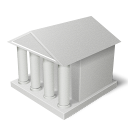 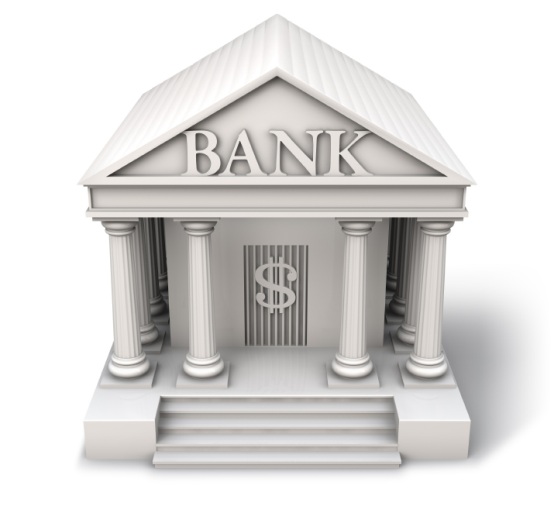 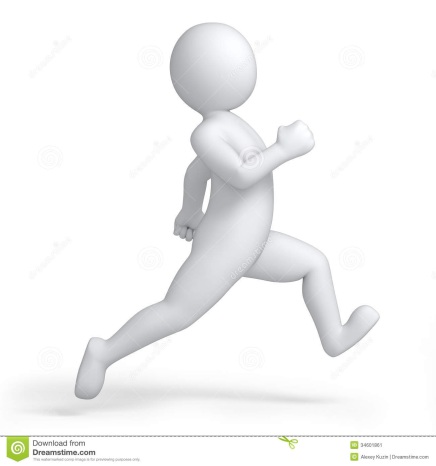 Социальный фонд
3) Прийти в СФКР для приобретения страхового полиса
8
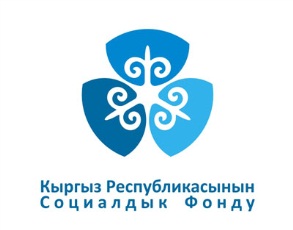 Выгоды уплаты платежей через платежные терминалы
Исключение очередей в учреждениях коммерческих банков при уплате страховых взносов
Возможность уплаты страховых взносов в удобное для плательщика время в режиме 24/7/365
Заключены договора по приему платежей и появилась возможность уплаты страховых взносов в следующих банках: 
ОАО Айылбанк (терминалы Мобильник) 1260 терминалов
ОАО Росинбанк (терминалы Qiwi) 340 терминалов и банкоматов
ОАО РСК Банк более 150 терминалов
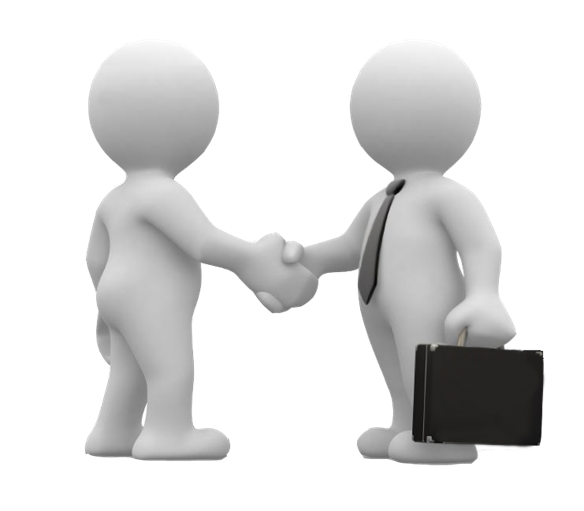 9
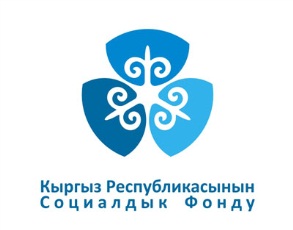 Система получения электронной выписки из ЛСС через интернет
Возможность получения выписки не приходя в Социальный фонд КР
Возможность получения выписки в удобное время и в любом месте через интернет
Услуга предоставляется на бесплатной основе
Единичное обращение в Социальный фонд с документом удостоверяющим личность (паспорт)
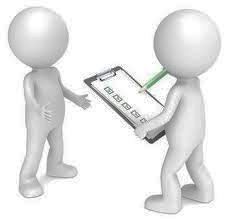 10
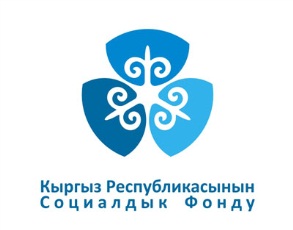 Инвалиды I или II группы, а также пенсионеры, занятые индивидуальной предпринимательской деятельностью (за исключением наемных работников) освобождены от уплаты страховых взносов
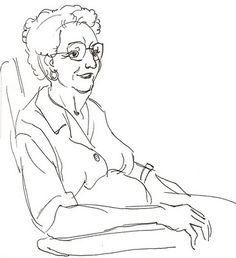 11
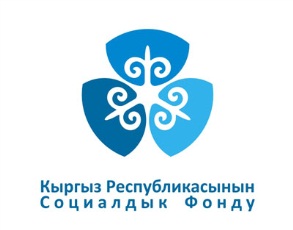 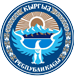 Спасибо за внимание!